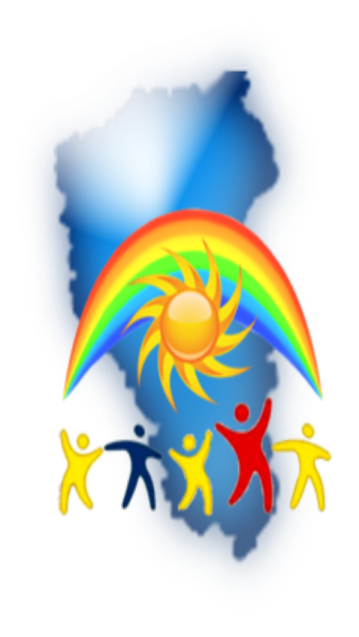 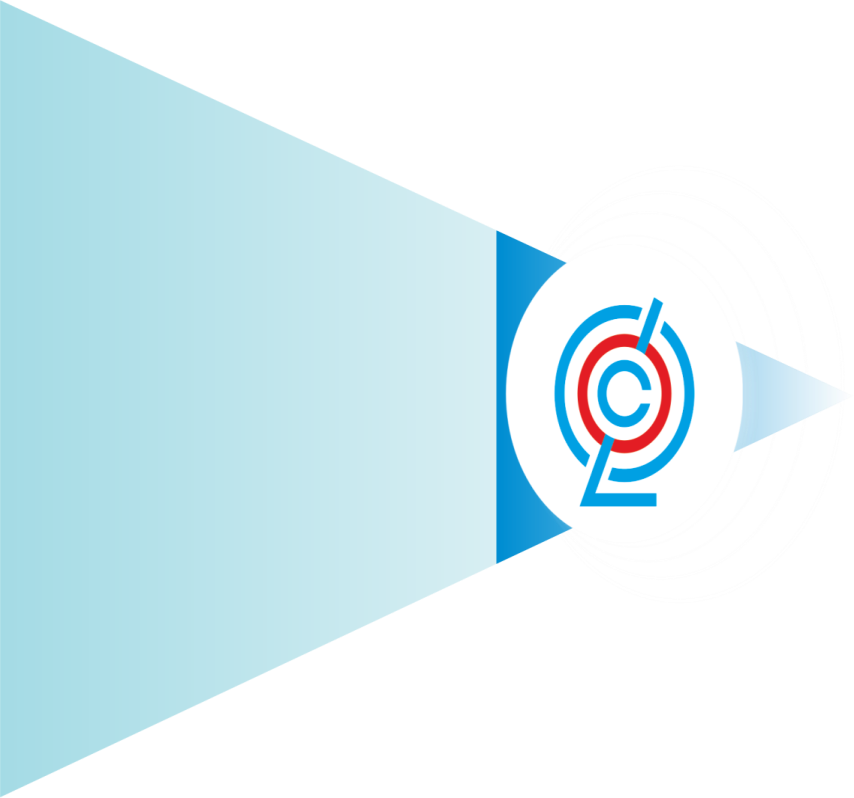 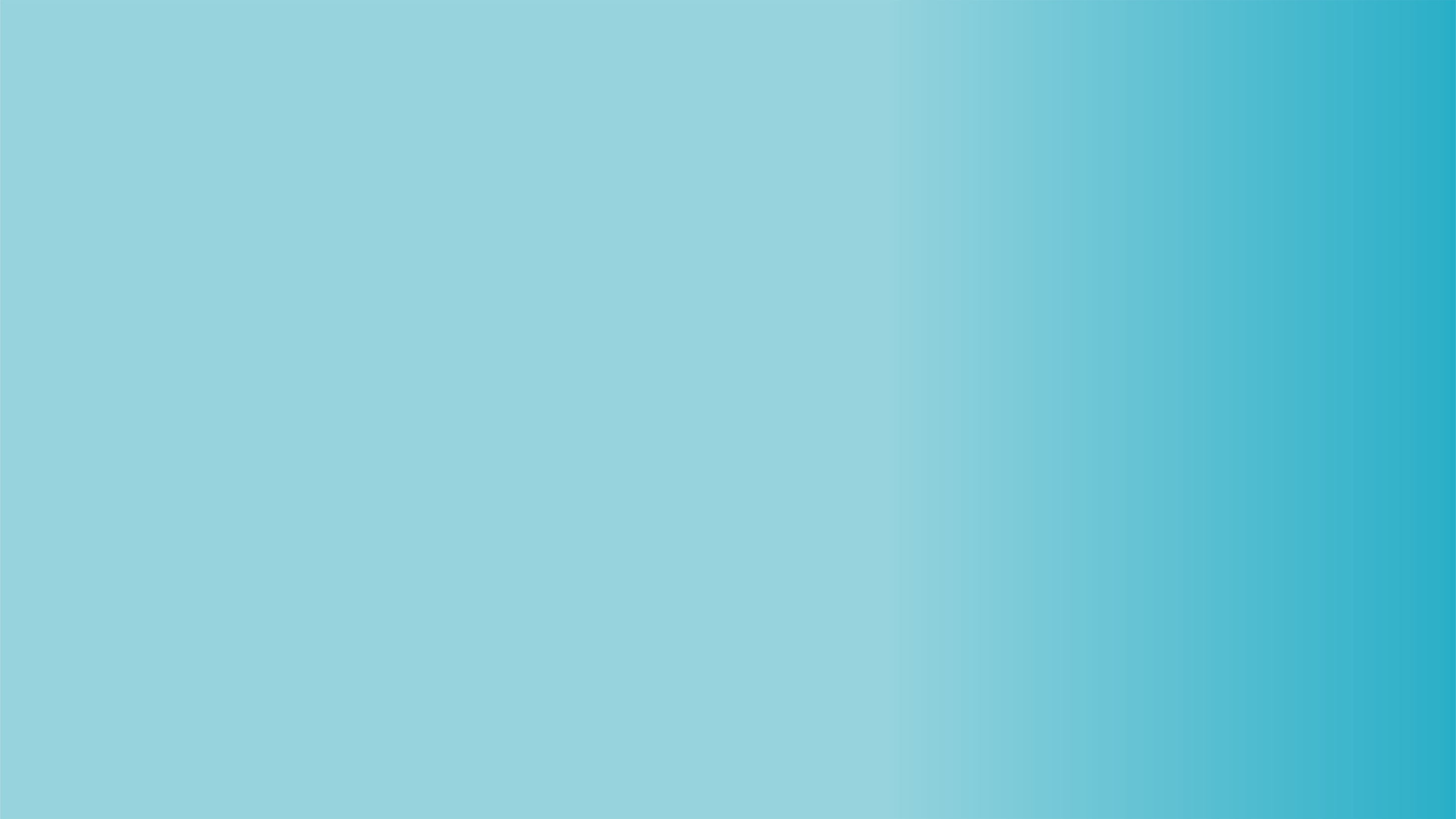 Муниципальное автономное дошкольное образовательное учреждение – детский сад комбинированного вида №15 «Солнышко» муниципального образования
Староминский район
Создание единой модели развития поисково-исследовательской активности дошкольников в условиях образовательного процесса ДОУ и семьи
1
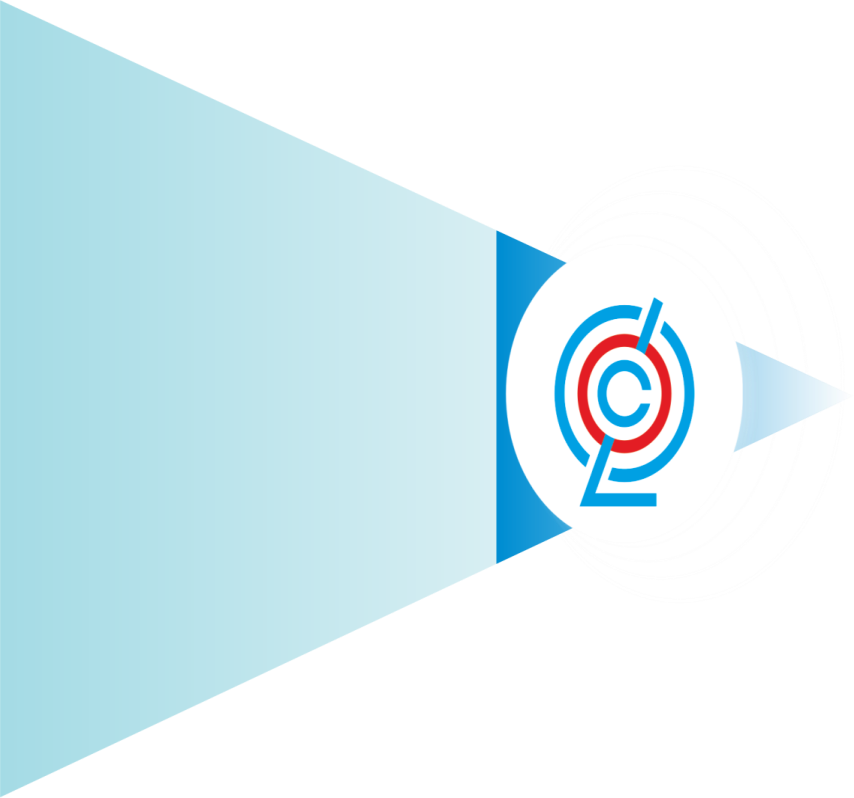 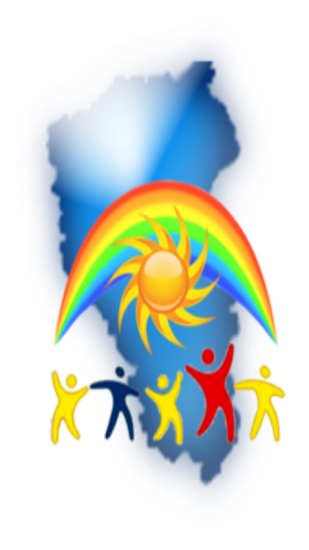 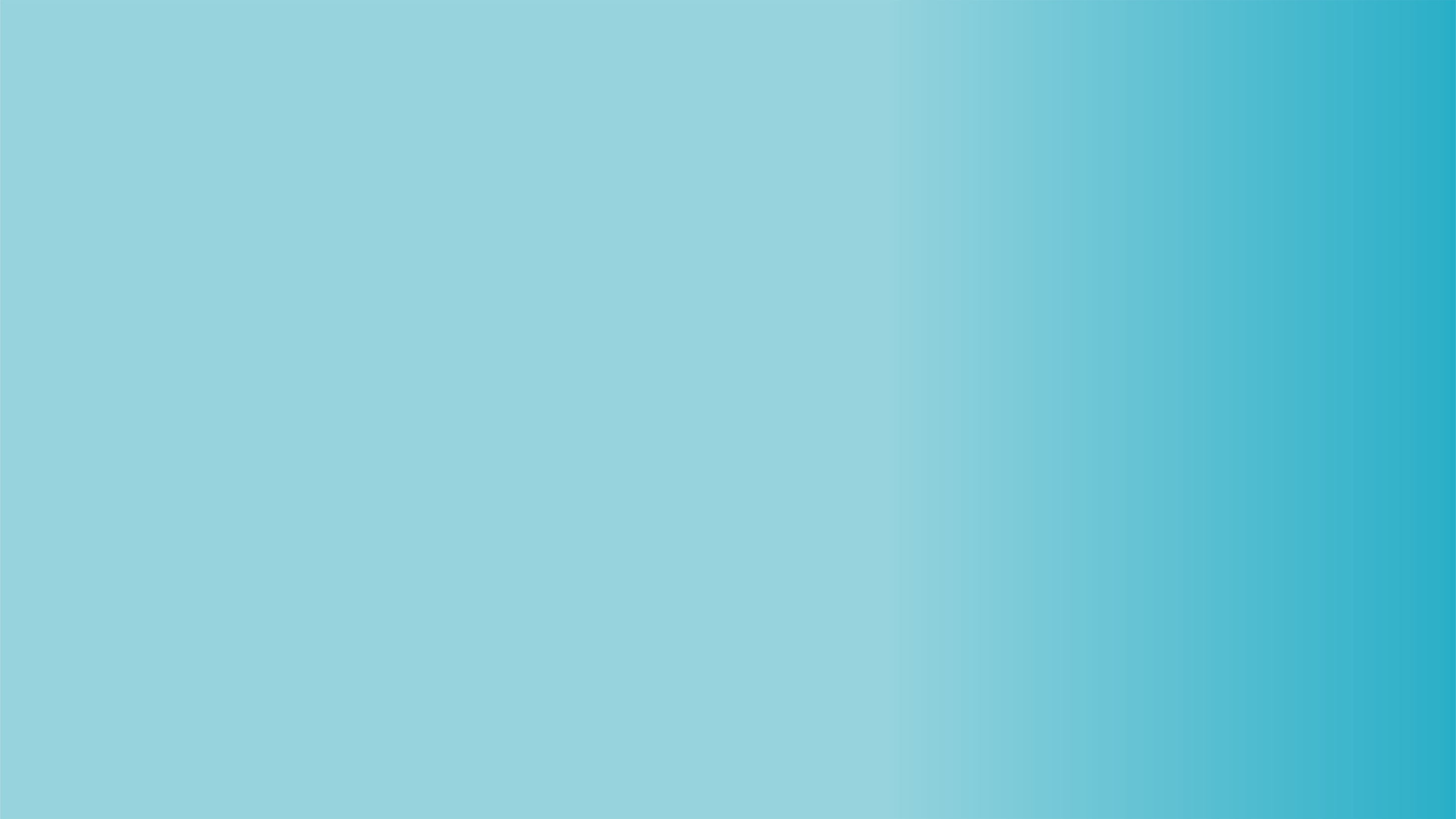 Актуальность темы инновационного образовательного проекта
Соответствие государственной политике РФ, Краснодарского края, муниципального образования Староминский район
2
Цель проекта
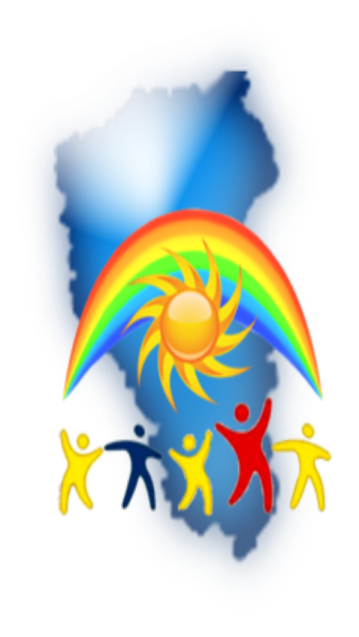 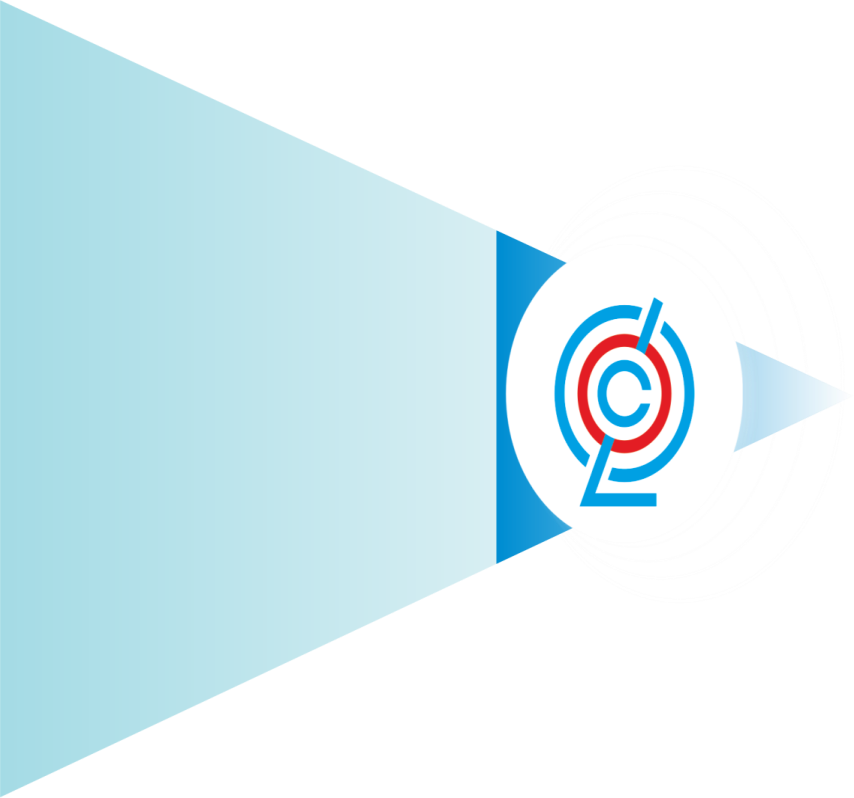 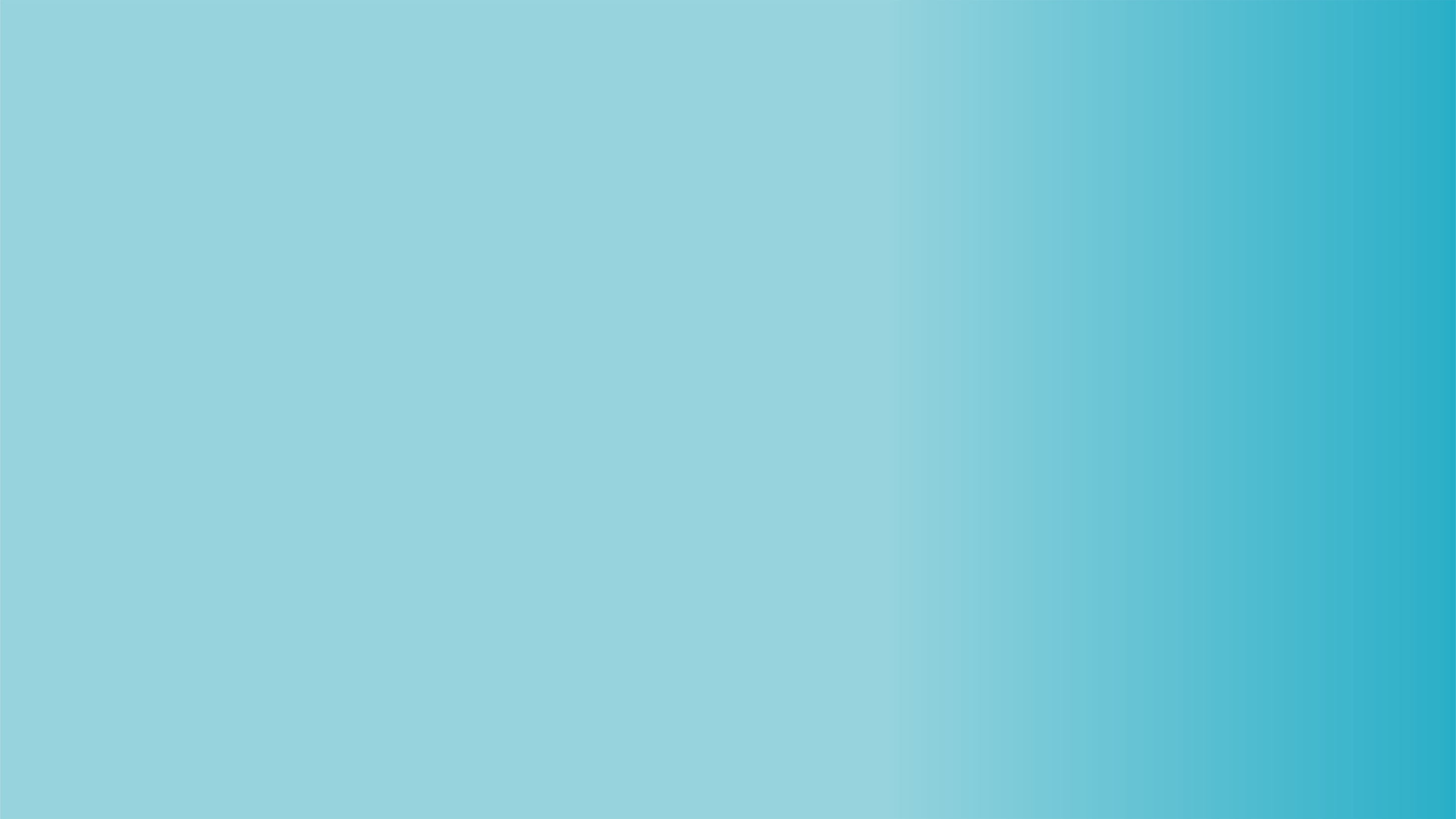 +
Разработка модели  качественно новой образовательной среды, способствующей формированию исследовательской компетенции дошкольника в условиях реализации ФГОС ДО
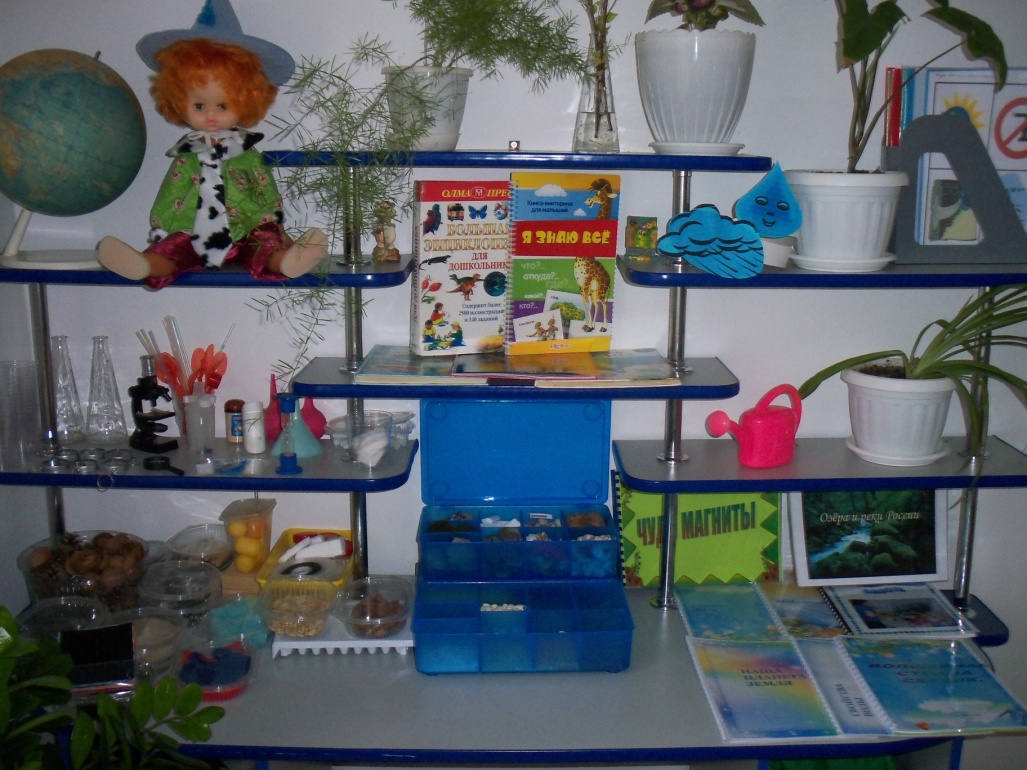 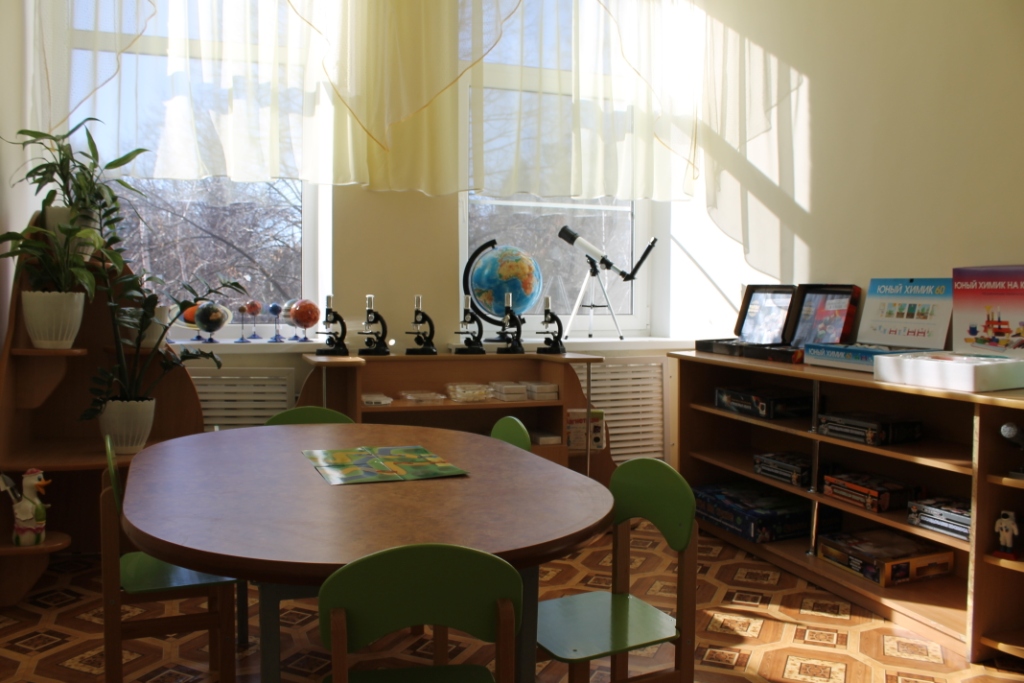 3
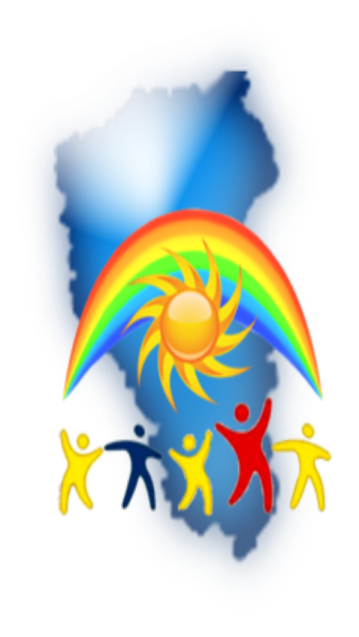 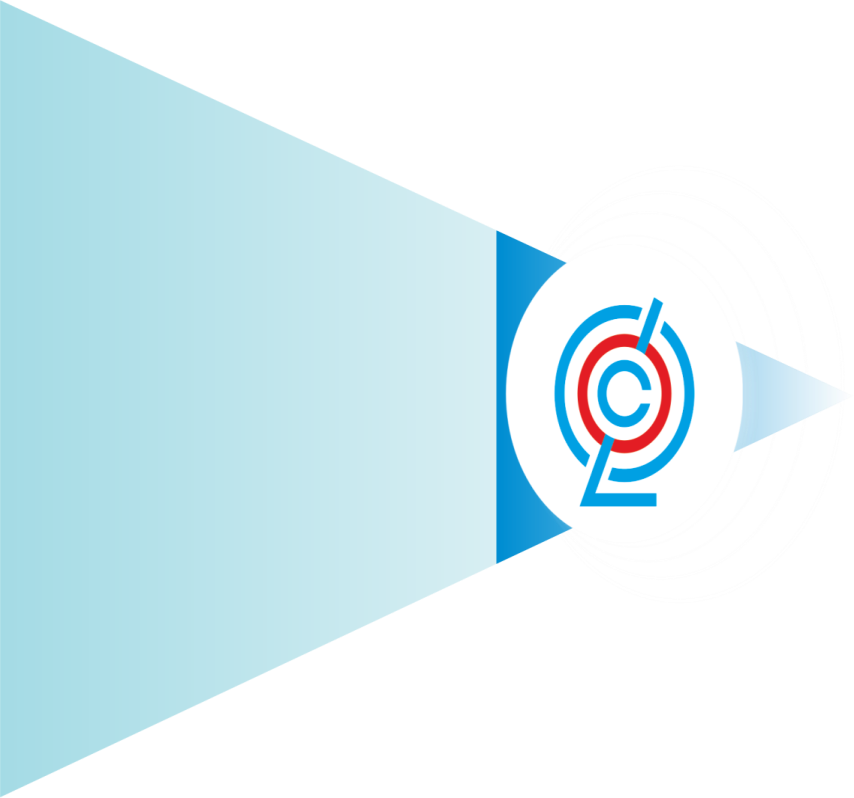 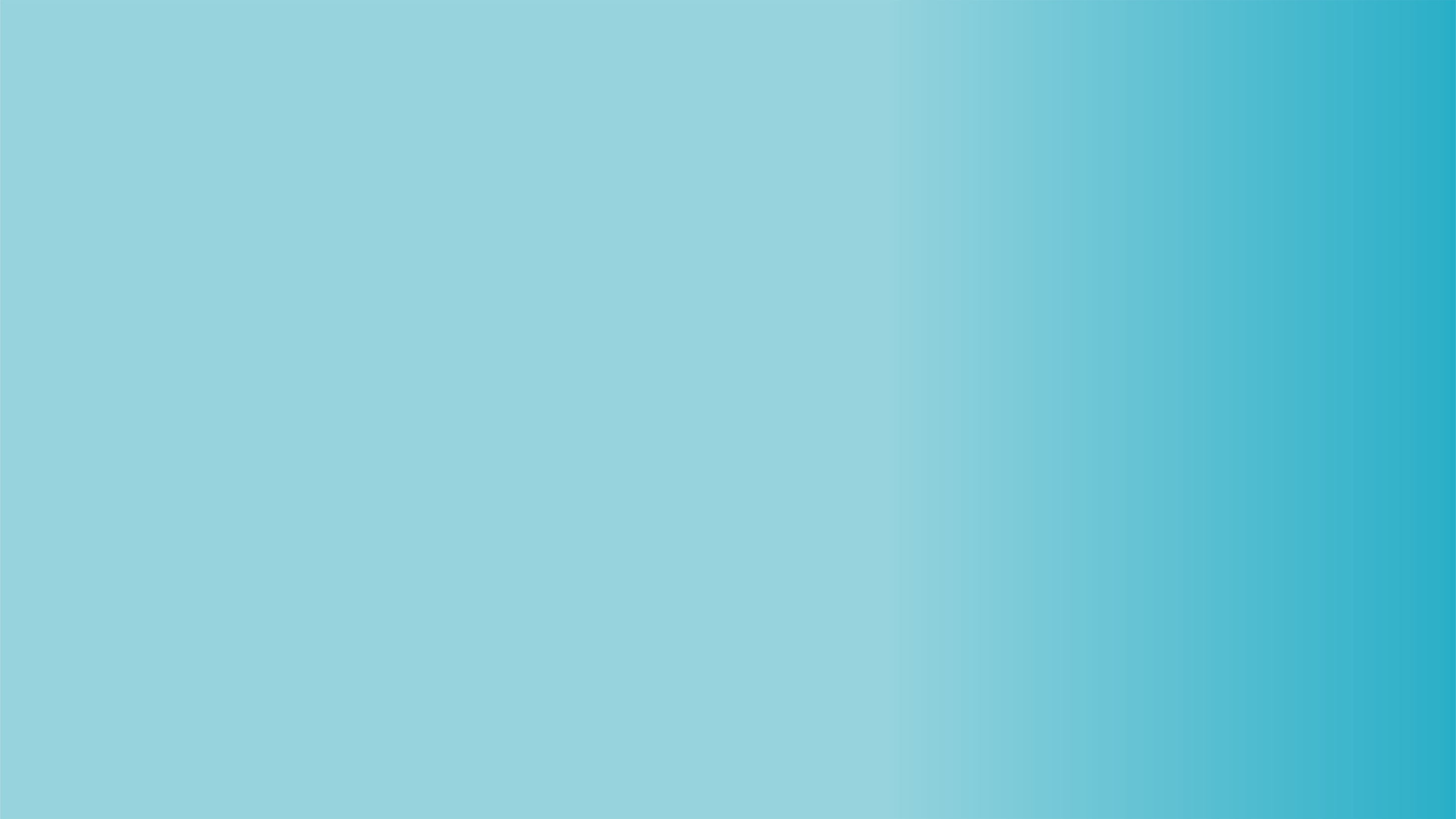 Миссия  детского сада - обеспечение каждому ребенку возможности для развития способностей через создание условий для разностороннего развития в условия ФГОС ДО
4
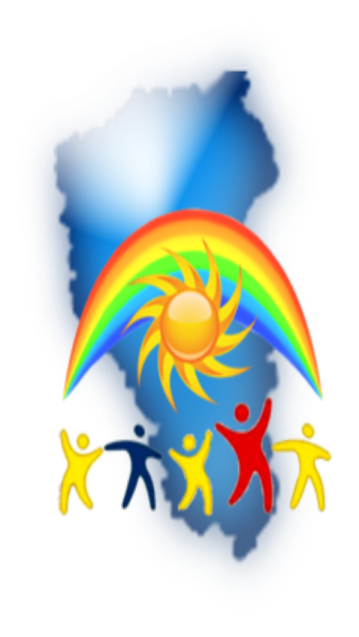 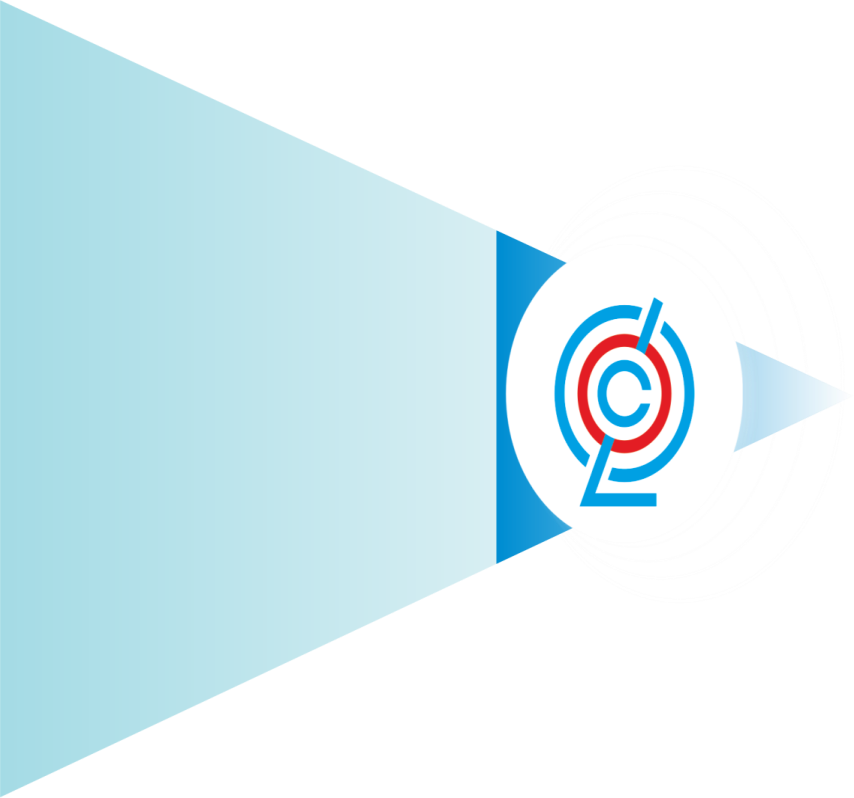 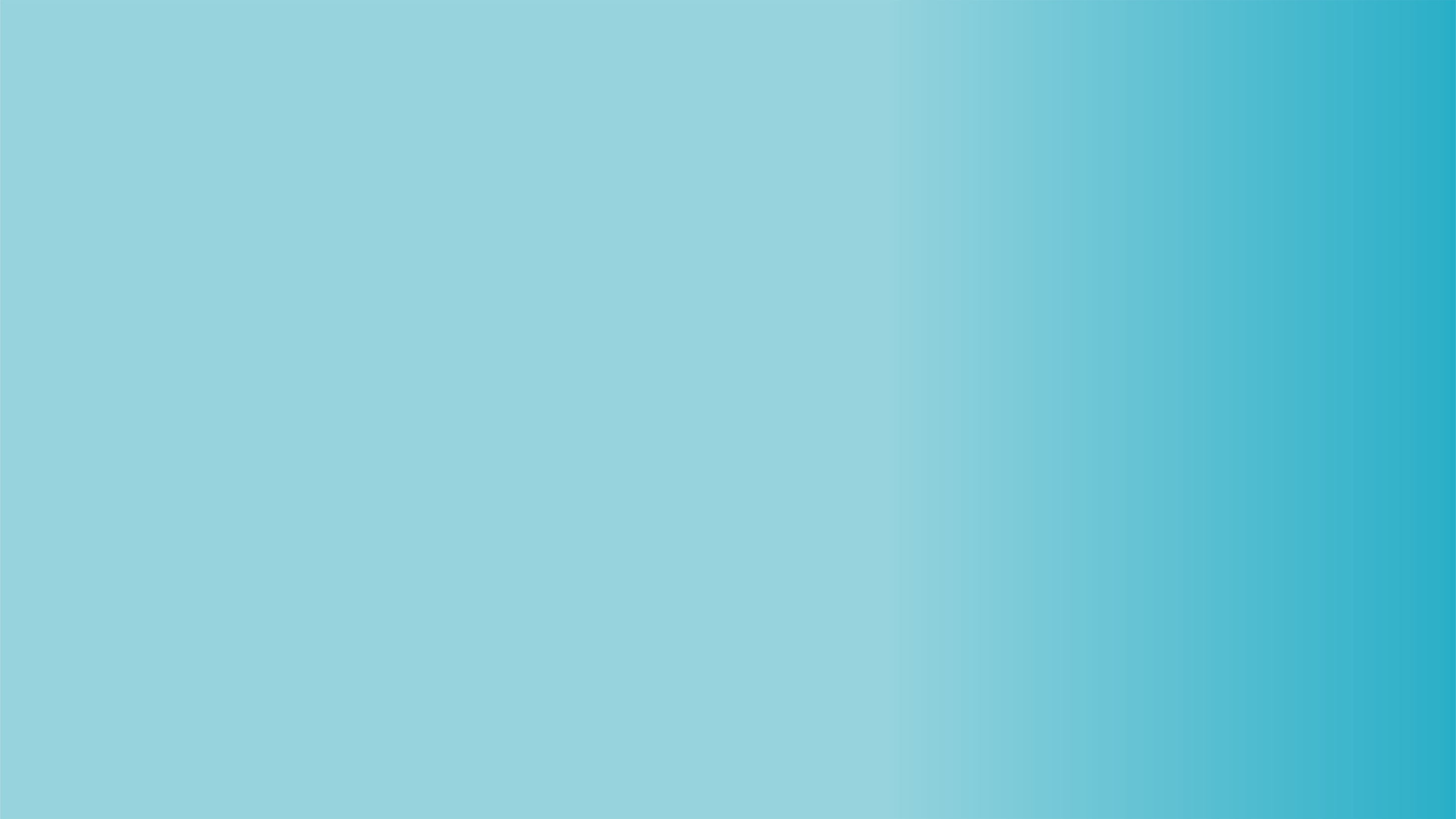 Появление инновации в ДОУ
Развитие инновационного педагогического мышления коллектива ДОУ
Участие в муниципальных  инновационных площадках
5
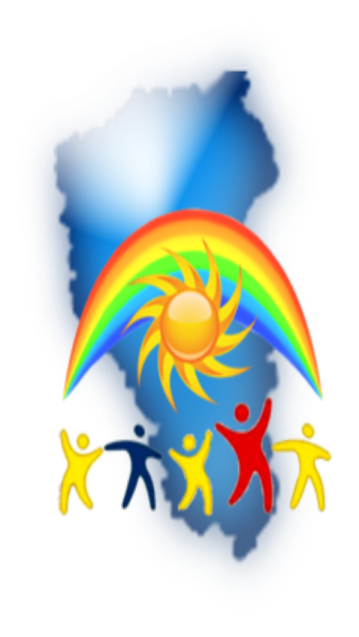 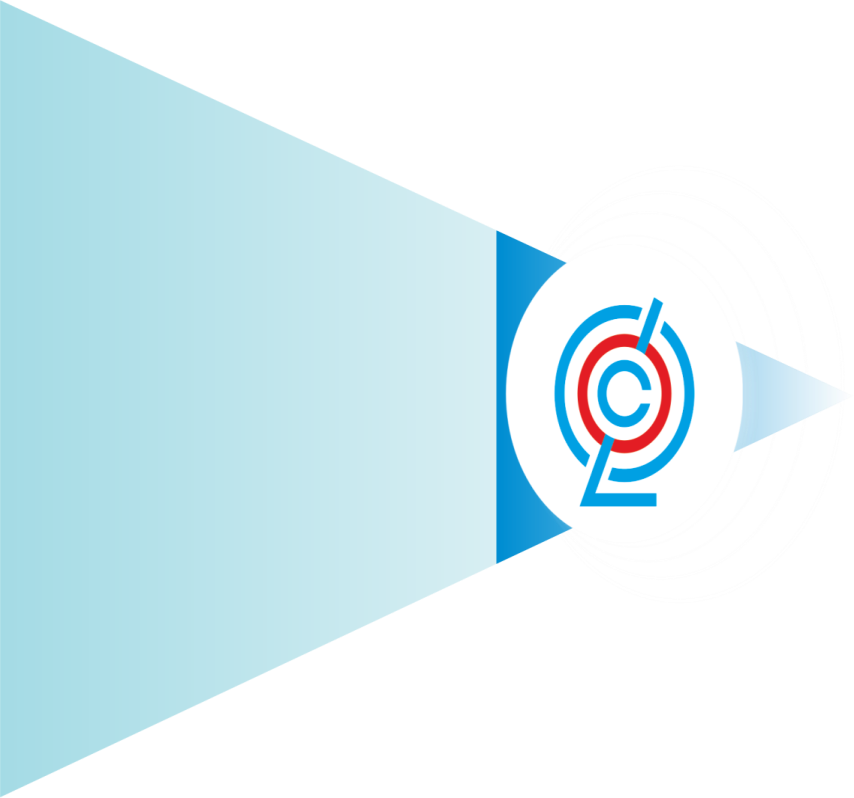 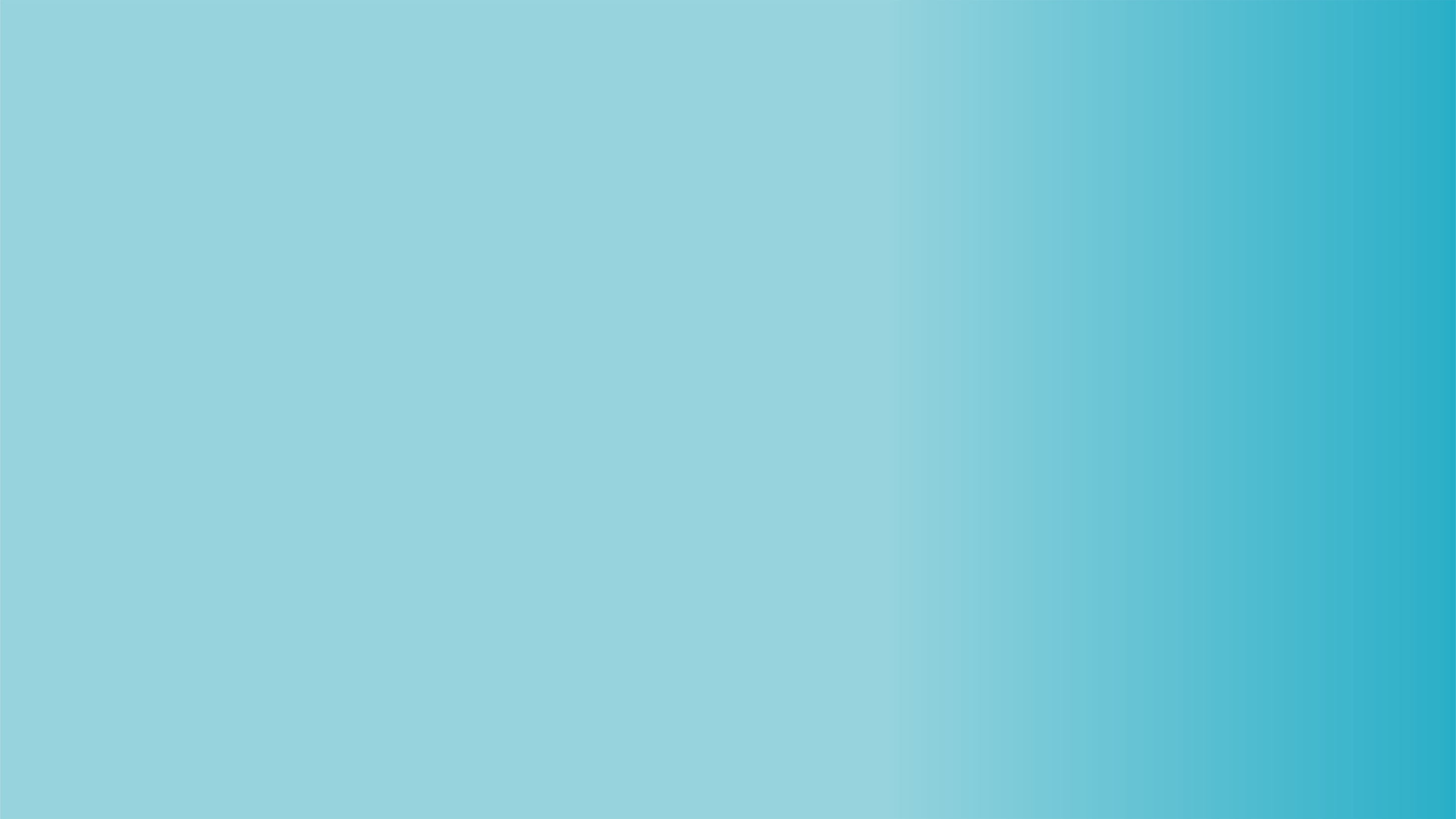 Субъекты инновационной деятельности
6
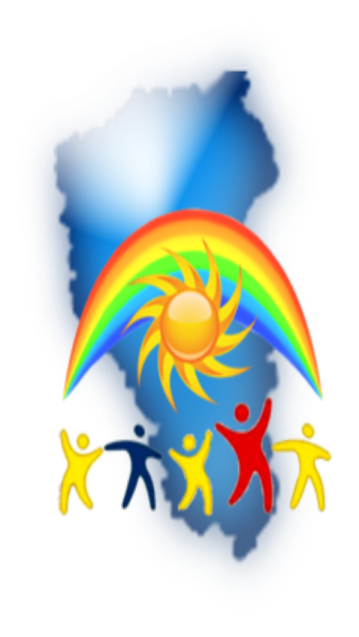 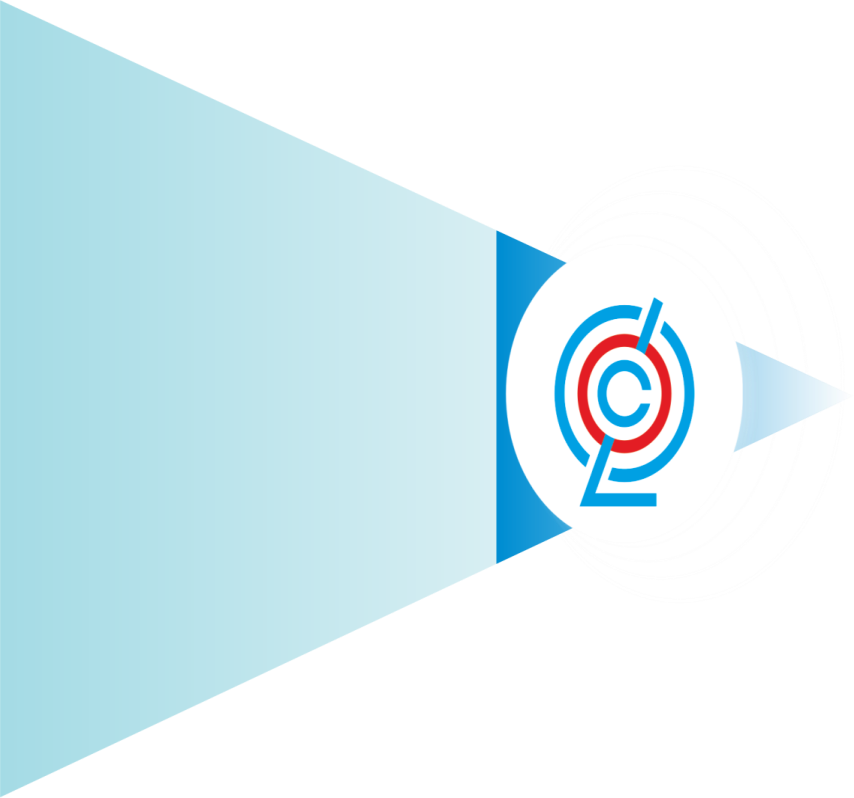 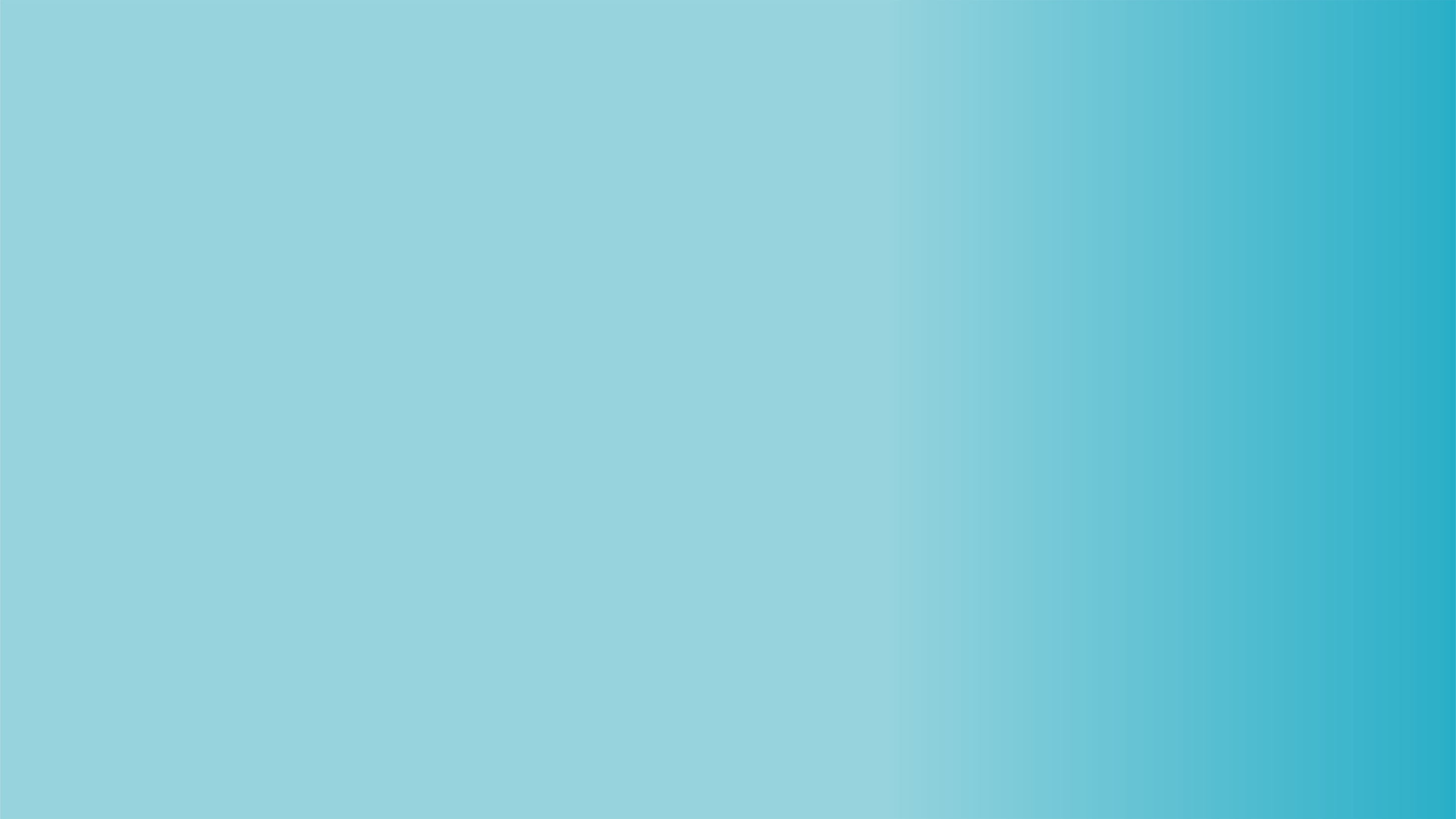 Этапы реализации проекта осуществляются в течение всего периода 2012-2015гг.ПЛАН РЕАЛИЗАЦИИ ПРОЕКТА
10
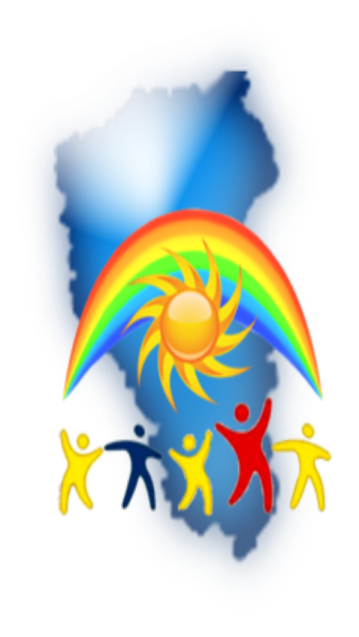 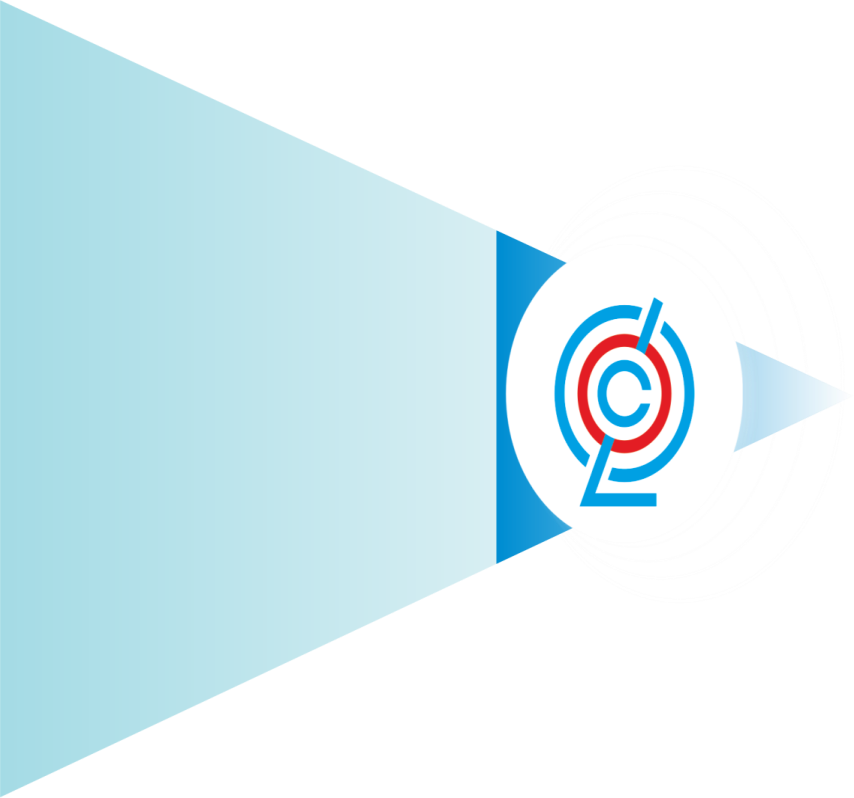 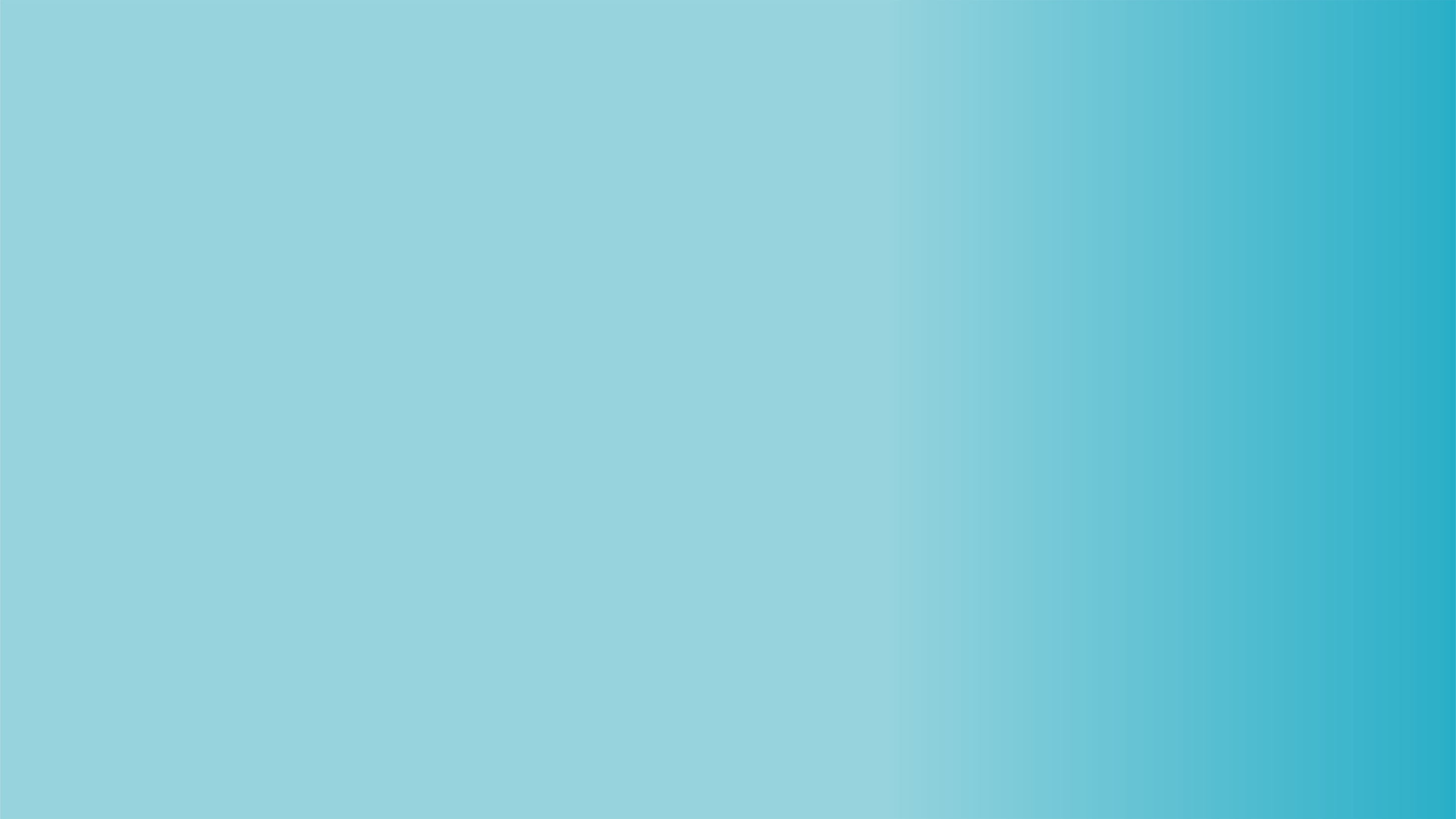 формула исследовательской компетенции дошкольника
8
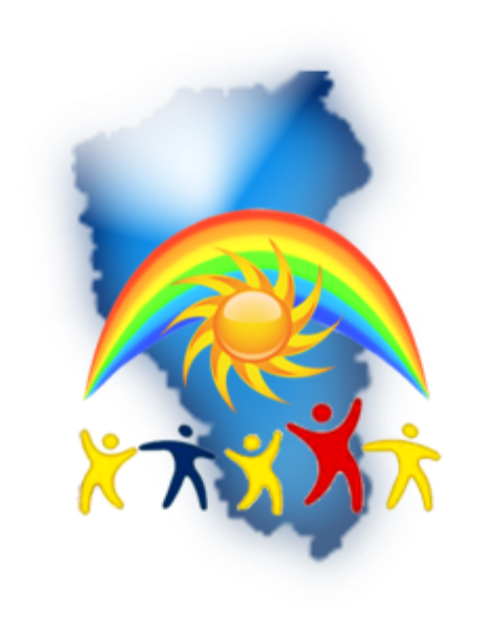 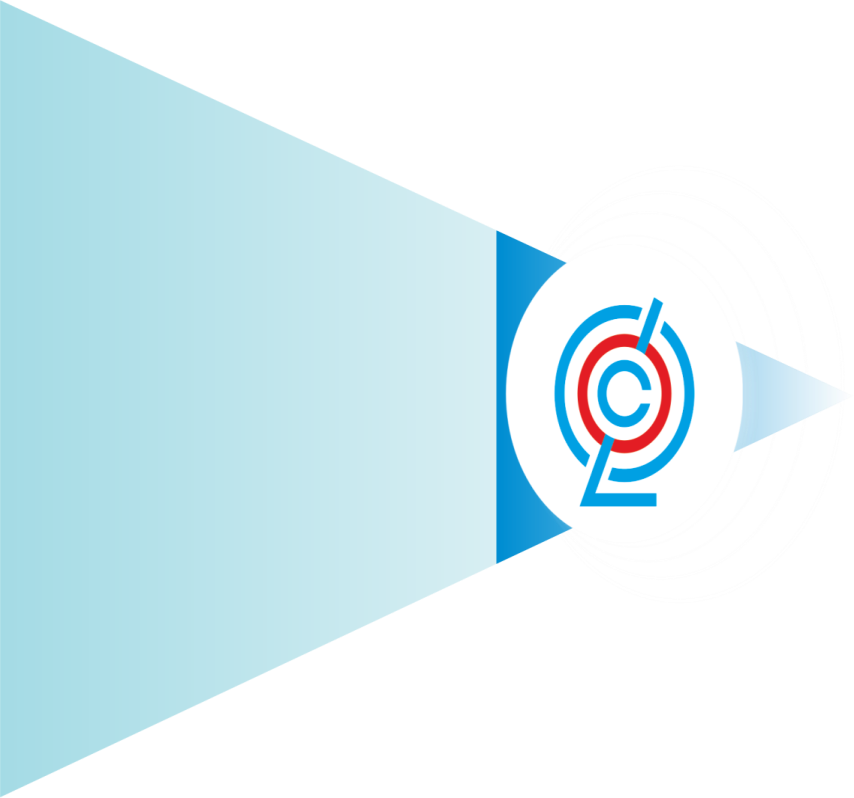 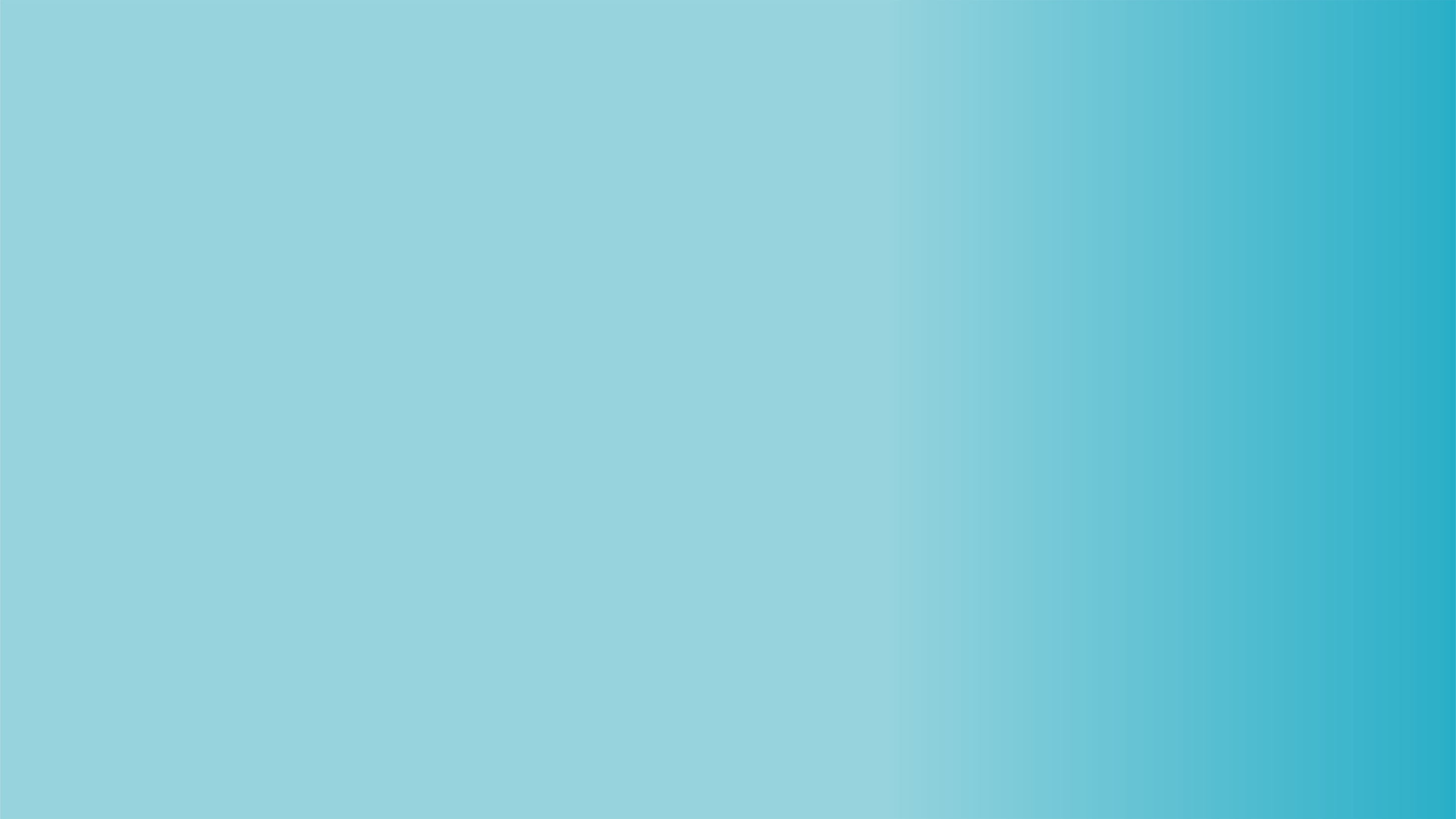 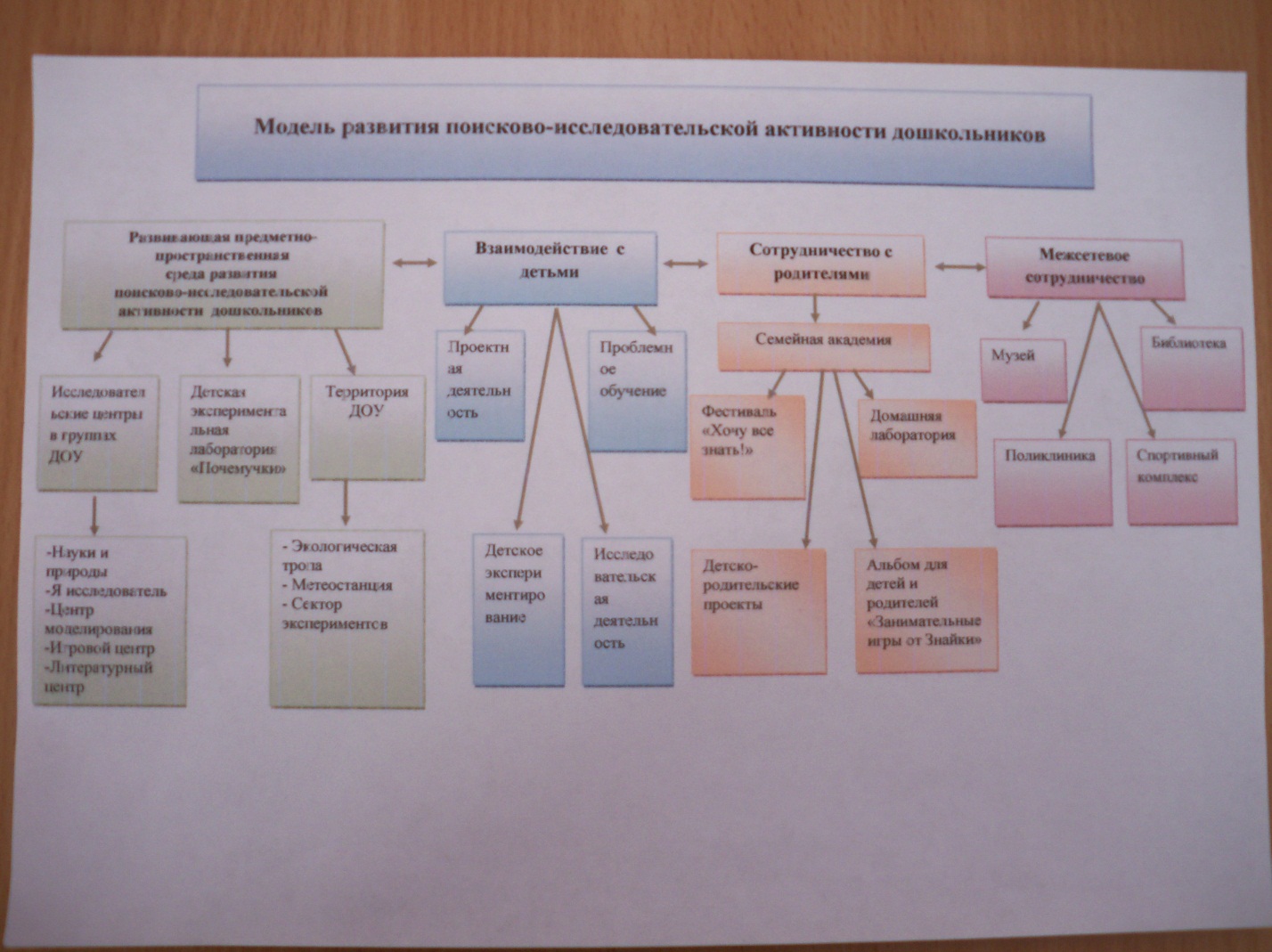 10
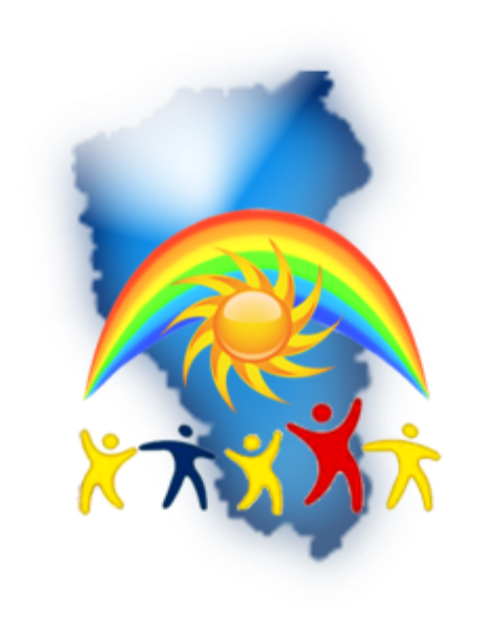 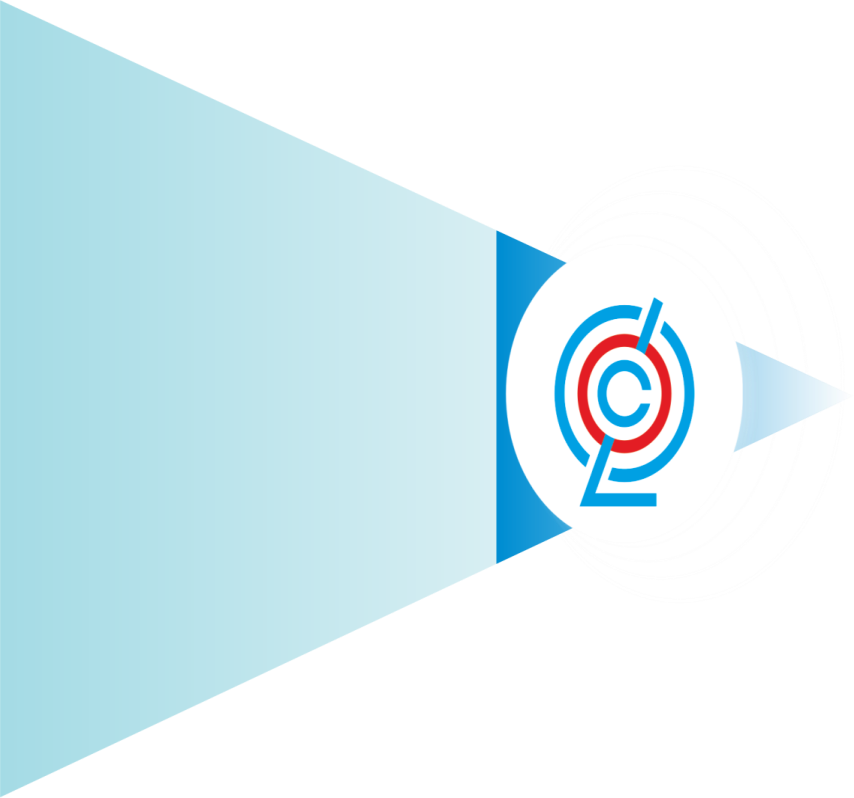 Опыты работы педагогов
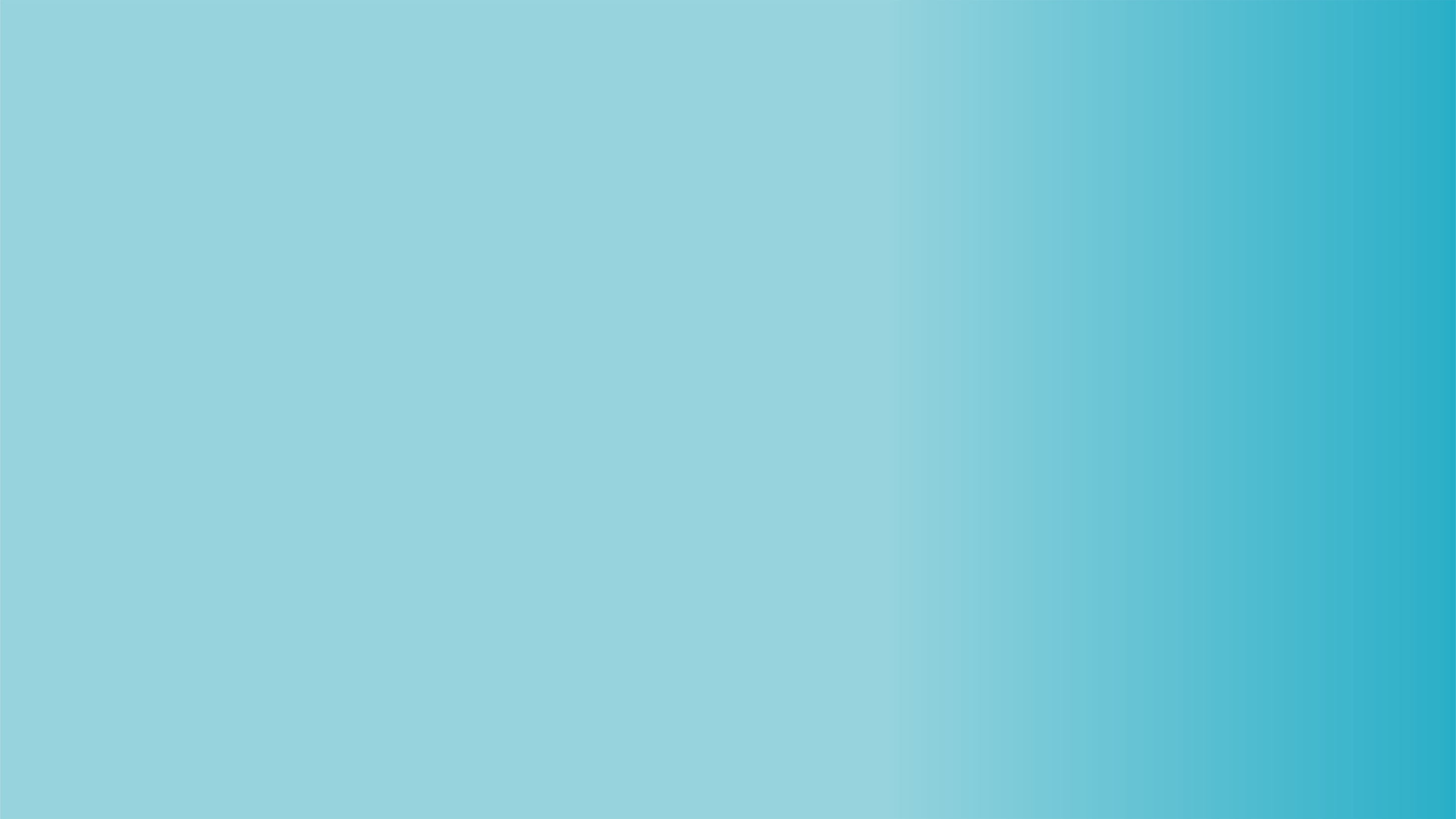 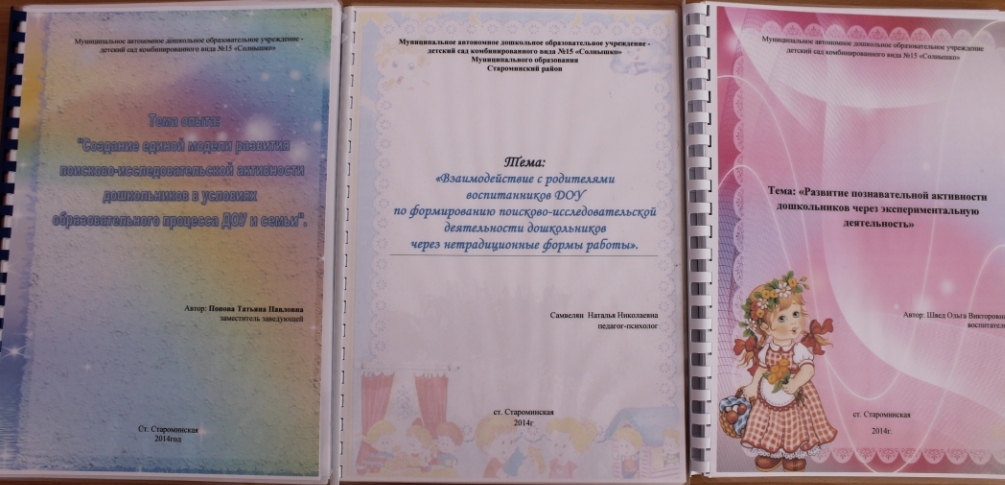 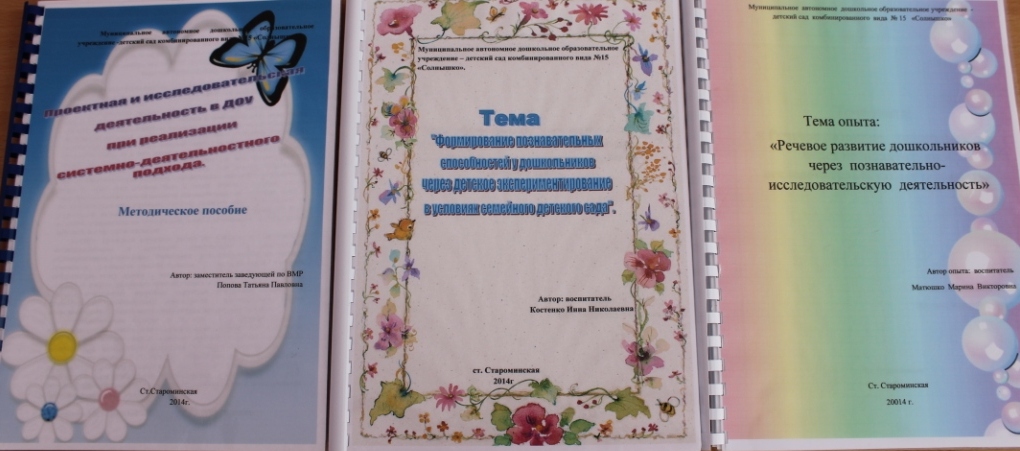 10
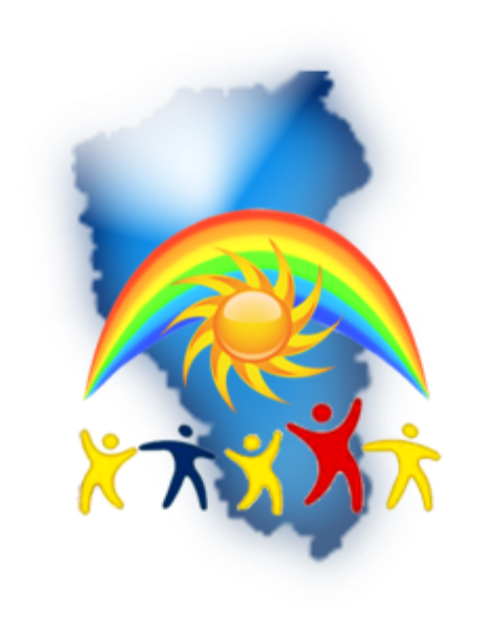 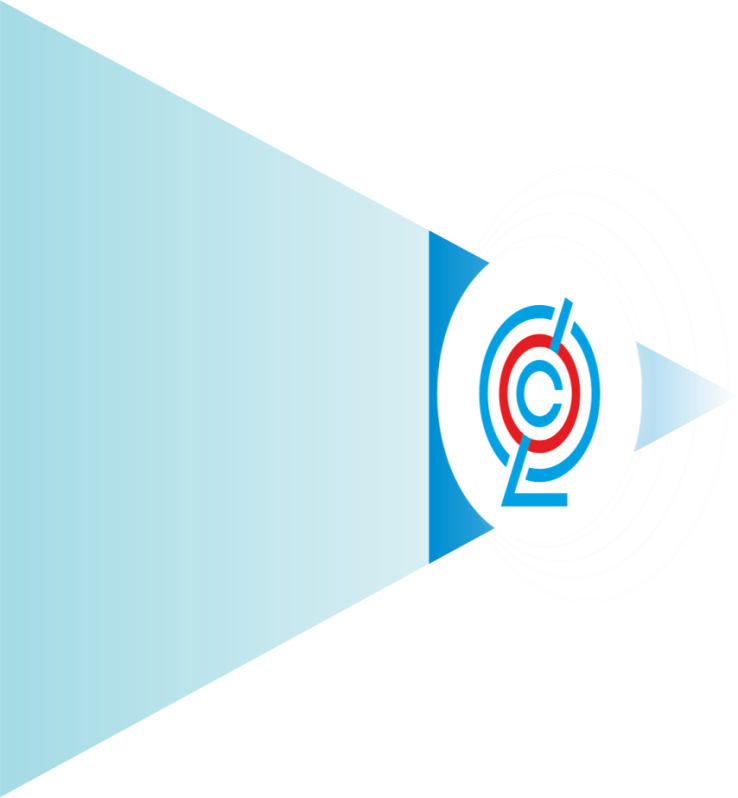 октябрь 2012г                                    Февраль 2015г
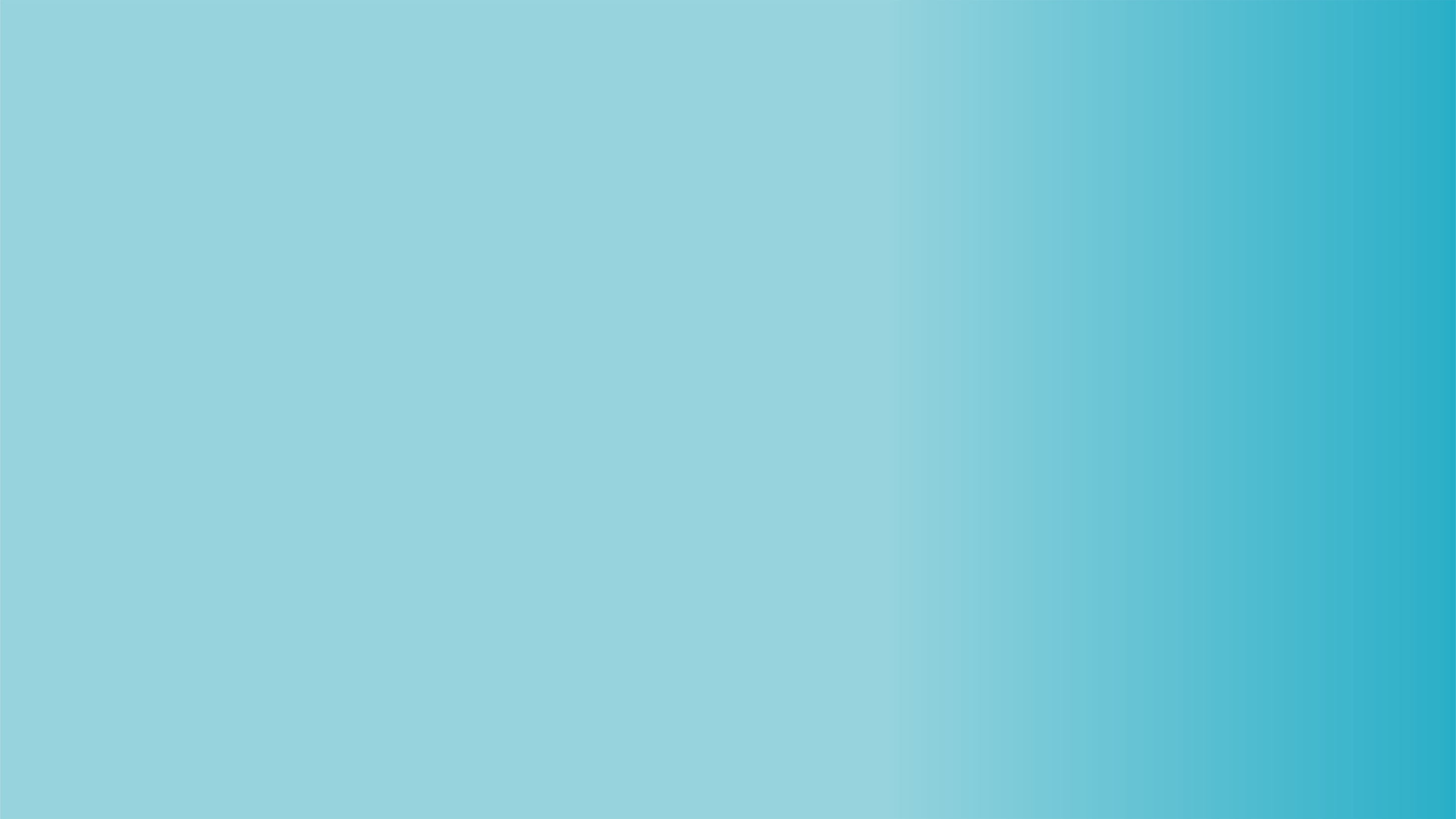 Динамика изменения уровня  поисково-исследовательской активности   дошкольников  (в %)
10
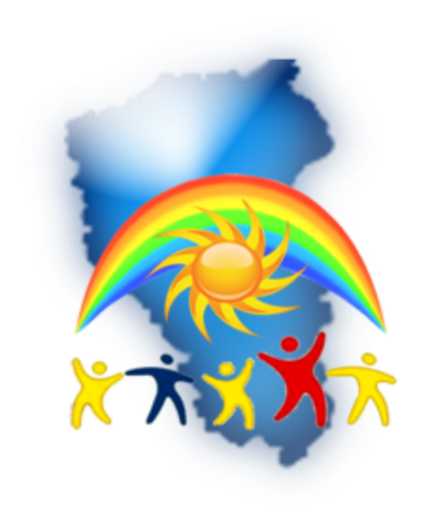 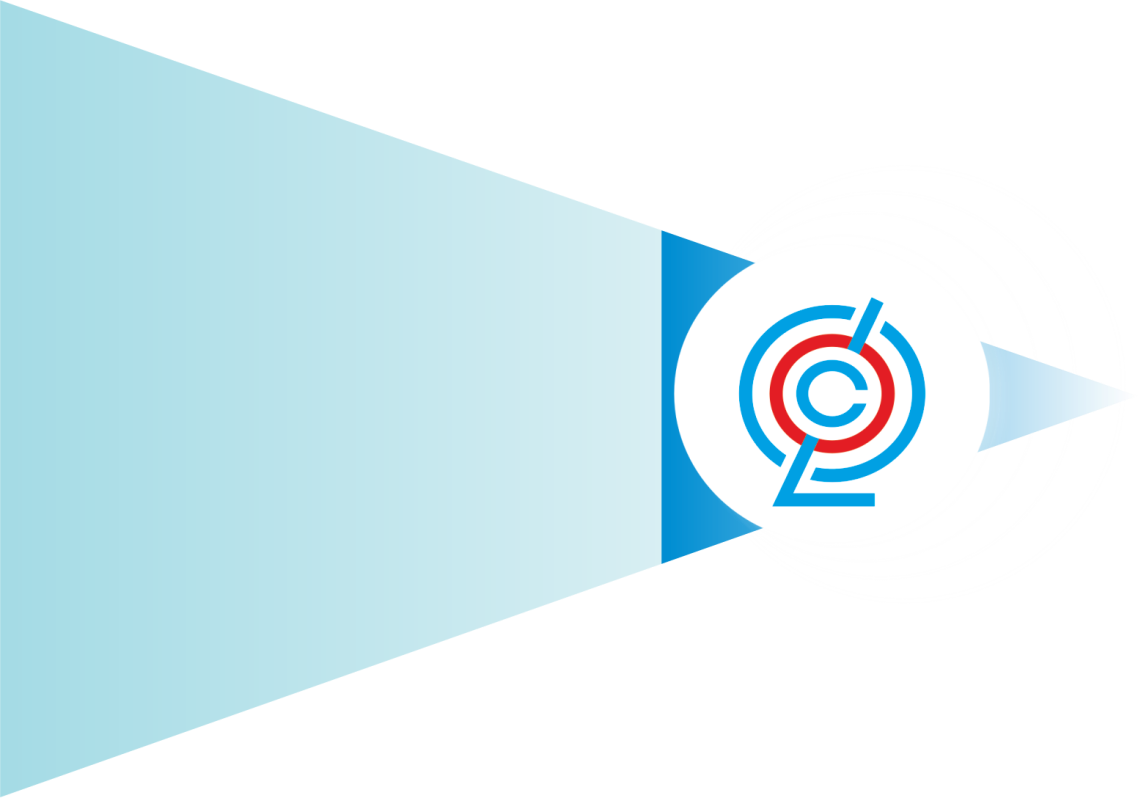 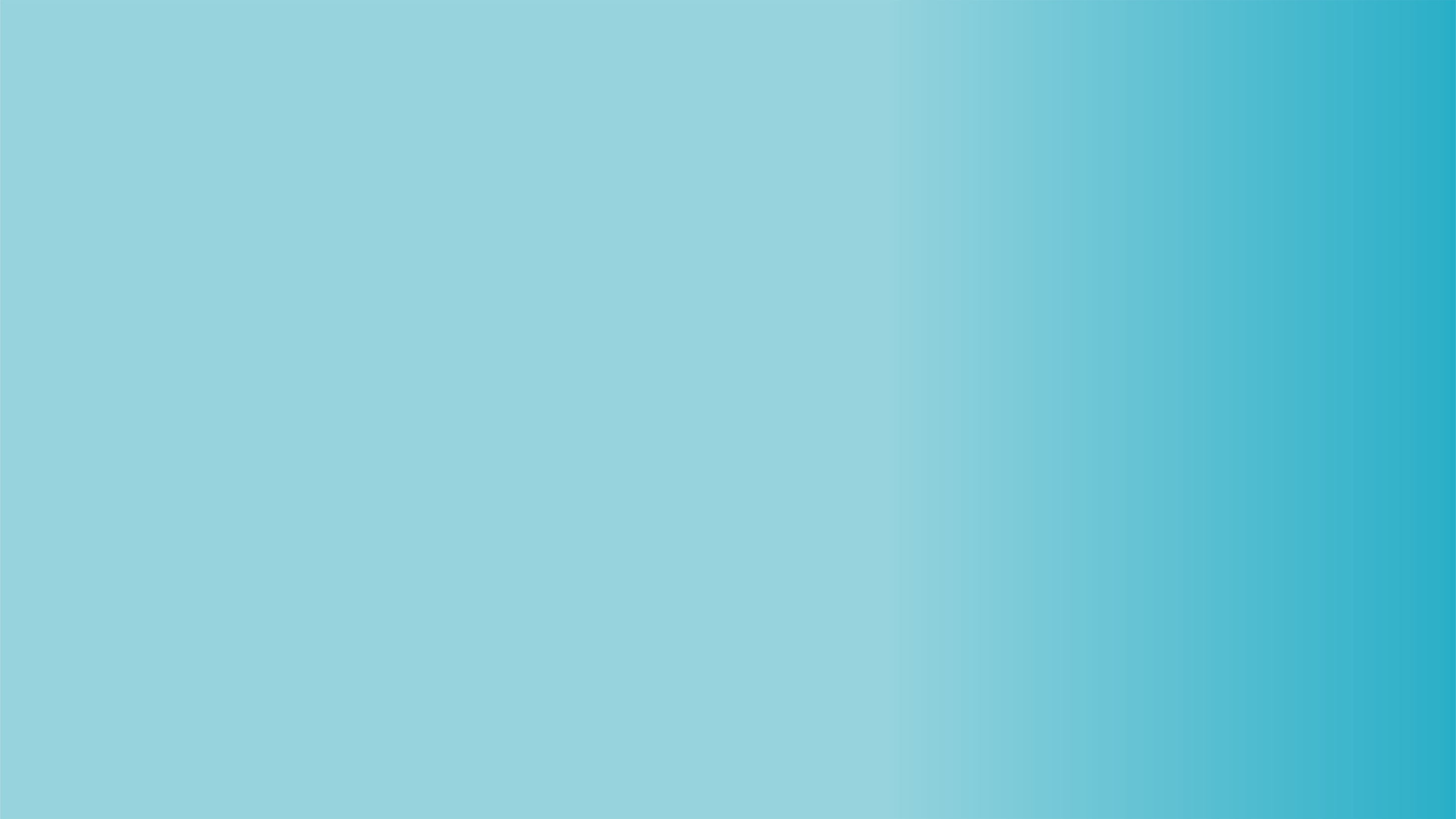 КАЧЕСТВО     
КОНКУРЕНТОСПОСОБНОСТЬ 
ВОСТРЕБОВАННОСТЬ    
  УСПЕХ!
Качество дошкольного образования – это качество жизни ребёнка.

Будущее рождается сегодня. Движение в будущее зависит от его видения и понимания.

От мотивации к инновационному мышлению и поведению граждан … будет зависеть будущее России.
В.В. Путин
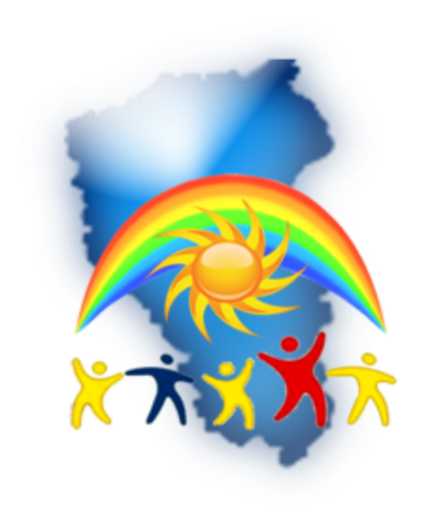 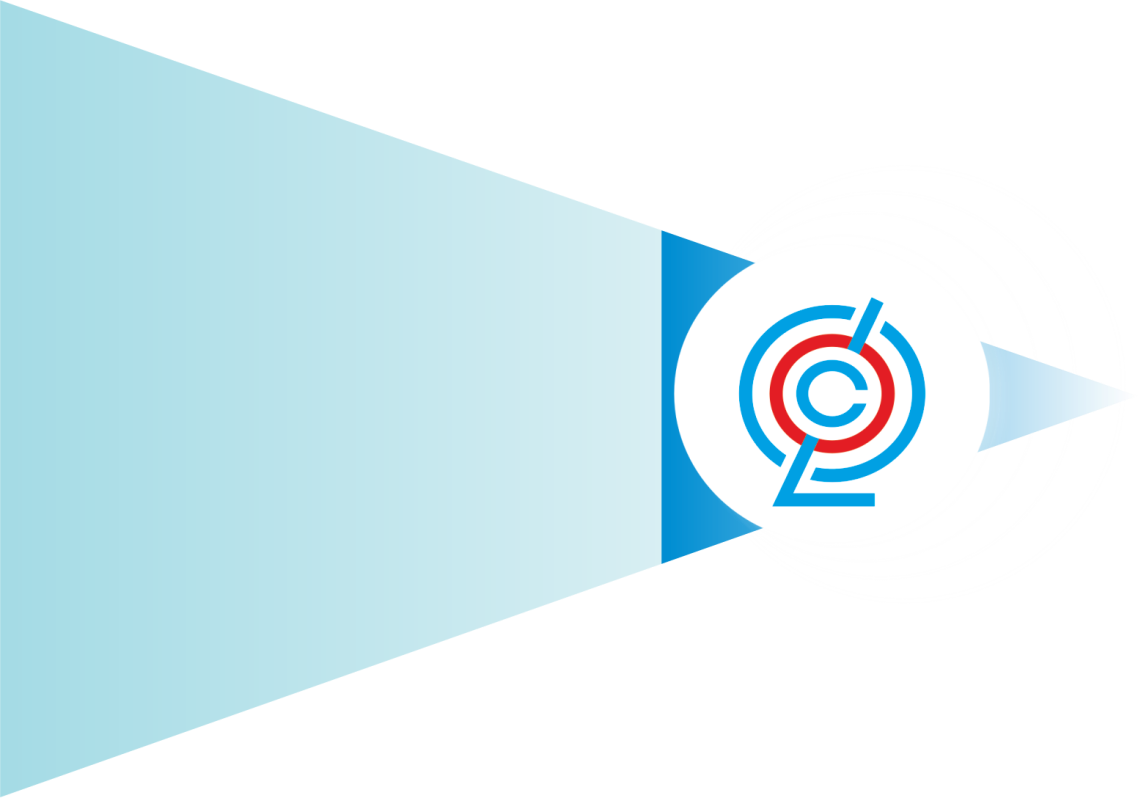 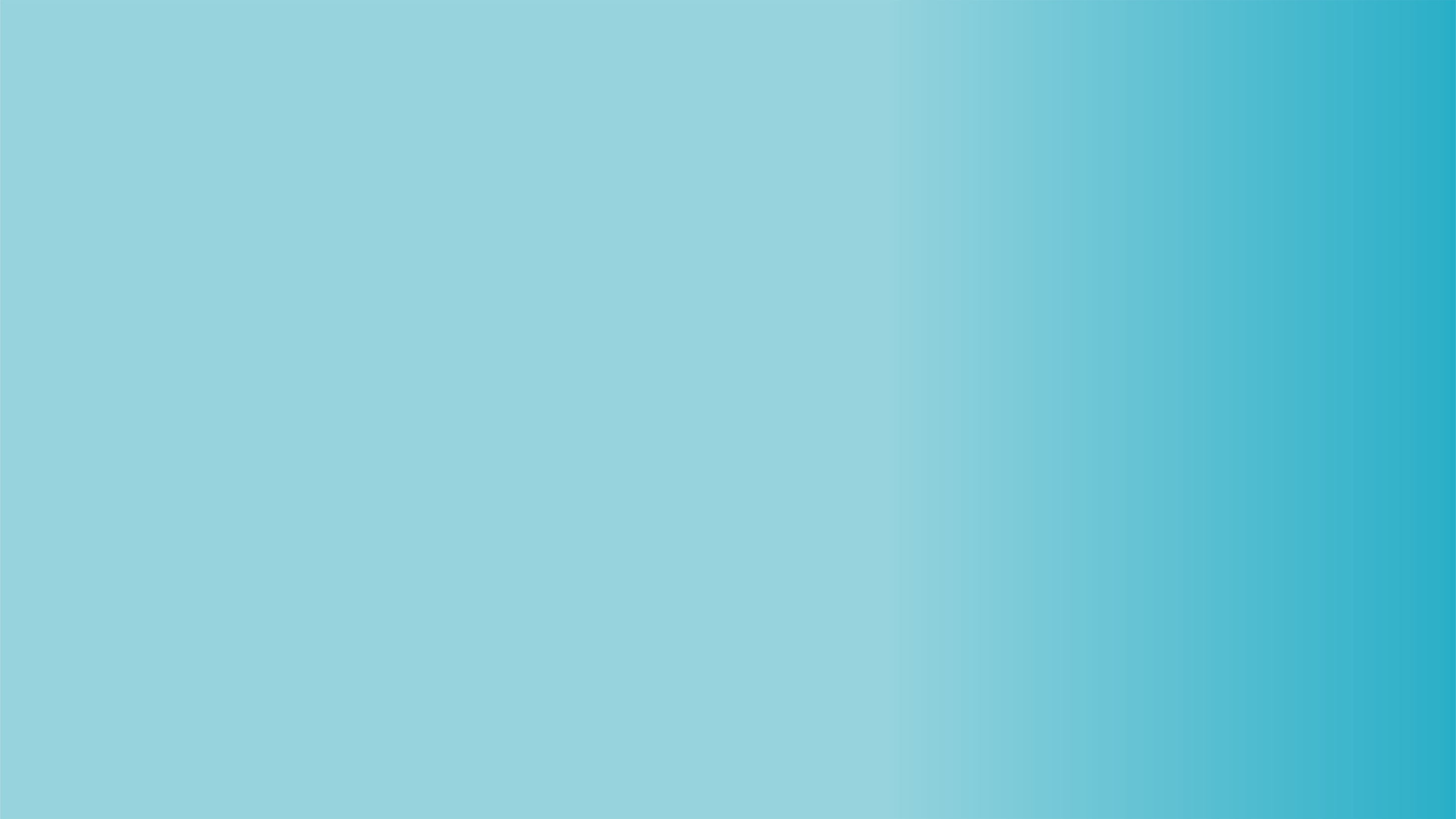 Спасибо за внимание!
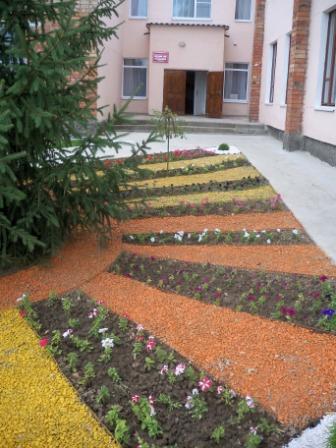 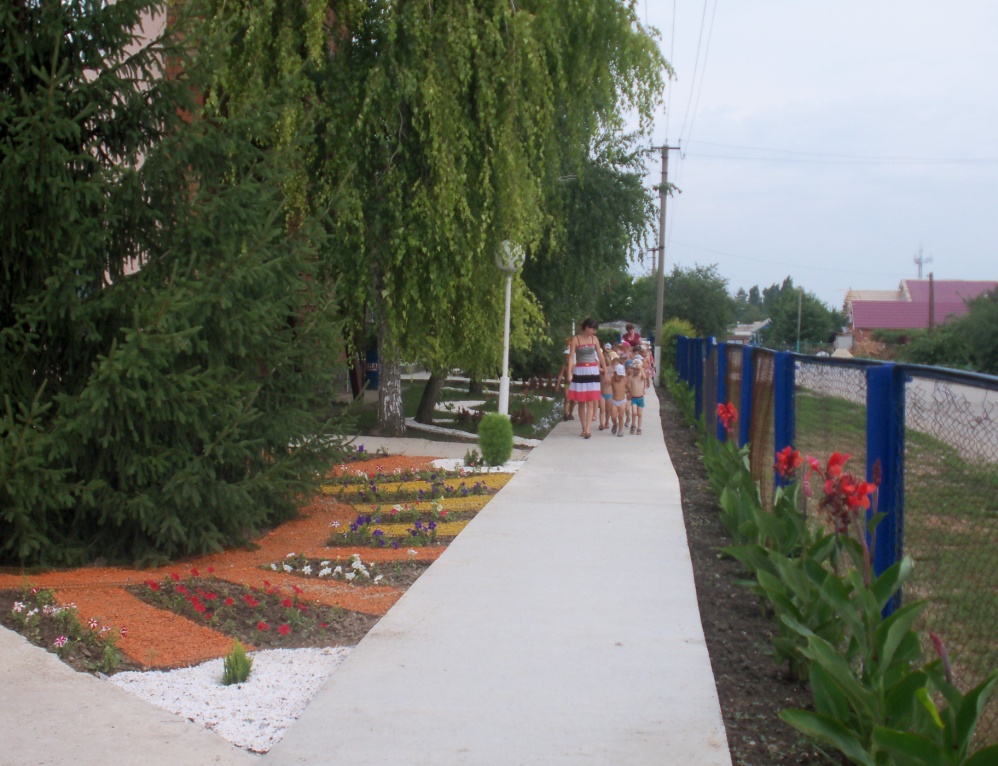